Kode Akun Dalam Tahap Pencatatan
TAHAP PENCATATAN
TRANSAKSI
BUKTI TRANSAKSI
JURNAL
BUKU BESAR
PERISTIWA TRANSAKSI
PEMBUATAN/PENERIMAAN BUKTI TRANSAKSI
PENCATATAN DALAM JURNAL
POSTING KE BUKU BESAR
Jurnal berasal dari bahasa Perancis yaitu ”journal” yang berarti buku harian. Jurnal diartikan sebagai buku harian yang digunakan untuk mencatat semua transaksi yang terjadi berupa pendebetan dan pengkreditan secara kronologis (menurut urutan tanggal) beserta penjelasan yang diperlukan.
Pengertian Jurnal
Melakukan pencatatan transaksi dalam jurnal:
Jurnal merupakan pencatatan pertama kali (the book of original entry) dari suatu transaksi yang harus didasari tanda bukti transaksi yang terjadi.
Jurnal dibuat untuk memperkecil kemungkinan kesalahan yang terjadi dalam proses pemindahan transaksi ke dalam akun buku besar masing-masing.
Pencatatan jurnal melibatkan dua atau lebih akun yang harus didebet dan dikredit dalam jumlah yang seimbang.
Akun (account)
Akun adalah suatu daftar untuk mencatat
transaksi keuangan yang mengakibatkan
perubahan pada aktiva, kewajiban, ekuitas, pendapatan, dan beban. Akun-akun yang terdapat dalam neraca disebut akun riil, sedangkan akun-akun yang terdapat dalam laporan laba rugi disebut akun nominal.
Hal yang perlu diperhatikan dalam pemberian 
nomor kode akun:
Kode akun dibuat secara sederhana dan mudah dimengerti.
Kode akun dalam penggunaannya harus konsisten.
Jika ada penambahan akun baru, usahakan jangan sampai mengubah kode yang sudah ada.
Macam-Macam Kode Akun
Sistem numeral: cara pemberian kode akun dengan menggunakan nomor-nomor yang dimulai dari 0 sampai dengan 9. 
Sistem desimal: Dengan cara ini akun diklasifikasikan menjadi beberapa kelompok. Tiap kelompok dibagi menjadi beberapa golongan dan tiap golongan dibagi menjadi jenis-jenis akun, dimulai dari angka 1 sampai 9.
Sistem nemonik: Kode akun cara ini menggunakan huruf. 
Kode kombinasi huruf dan angka: Pemberian kode ini dapat dilakukan dengan memberikan kode pada kelompok dan golongan akun, sedangkan jenis akun diberikan kode angka.
Contoh Sistem Numeral
Kode nomor berurutan
	Akun diberi nomor mulai dari 1, 100, atau sesuai dengan yang diinginkan. Contoh:
100 Kas
101 Bank
102 Piutang Dagang
Kode kelompok
Jika akun diberi kode tiga angka, angka pertama menunjukkan kelompok, angka kedua menunjukkan golongan, dan angka ketiga menunjukkan jenis akun.
Contoh:
Kas 111
Angka pertama artinya kelompok aktiva.
Angka kedua artinya golongan aktiva lancar.
Angka ketiga artinya jenis akun kas.
Contoh Sistem Numeral....
Kode blok
Akun yang ada dikelompokkan menjadi beberapa kelompok.
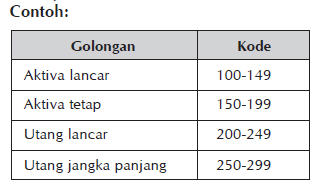 Contoh Sistem Desimal
Akun dibagi menjadi beberapa kelompok. 
Misalkan kelompok 0 adalah akun aktiva lancar. Tiap kelompok dibagi menjadi beberapa golongan. Misalkan golongan 10 adalah piutang usaha. Tiap golongan dibagi menjadi beberapa jenis akun. Misalkan akun 101 adalah piutang bunga dan akun 102 adalah piutang sewa.
Contoh Sistem Nemonik
Pada sistem nemonik, untuk menentukan huruf, tentukan huruf yang mudah dikenal, dimengerti, diingat, atau diambil singkatan huruf awalnya. 
Contoh:
Aktiva Lancar, kode AL
Utang Jangka Panjang, kode UJP
Contoh Sistem Kombinasi Huruf dan Angka
Pemberian kode ini dapat dilakukan dengan memberikan kode pada kelompok dan
golongan akun, sedangkan jenis akun diberikan kode angka.
Contoh :
Kas, kode AL 01
Utang gaji, kode UL 03